Eco Leaf
Ecology & Environment Presentation Template
1
Eco Leaf
Insert Your Subtitle Here
Hello and WelcomeTo Eco Leaf
pellentesque mollis maiores voluptatum integer asperiores pellentesque culpa sied sied sint nobis viverra excepturi aut auctor pat eros autem repudiandae atque viverra volutpat consequatur ducimus lacus facere sied cum possimus optio voluptates
2
Eco Leaf
Insert Your Subtitle Here
Table of Content
Description
Description
Description
01
02
03
debitis placeat suscipit pat integer voluptates eros antes elementum
debitis placeat suscipit pat integer voluptates eros antes elementum
debitis placeat suscipit pat integer voluptates eros antes elementum
Description
Description
Description
04
05
06
debitis placeat suscipit pat integer voluptates eros antes elementum
debitis placeat suscipit pat integer voluptates eros antes elementum
debitis placeat suscipit pat integer voluptates eros antes elementum
ducimus expedita sint turpis sed qui harum consequatur sint similique deserunt elementum mollitia tempore omnis facilis praesent ducimus blanditiis iusto molestias ut perferendis aliquam placeat voluptatibus delectus nulla dignissimos atque da maxime perferendis saepe rerum ligula hendrerit eligendi
3
We Don't Have To Sacrifice A Strong Economy For A Healthy Environment.
Dennis Weaver
4
Eco Leaf
Insert Your Subtitle Here
More AboutEco Leaf
pellentesque mollis maiores voluptatum integer asperiores pellentesque culpa sied sied sint nobis viverra excepturi aut auctor pat eros autem repudiandae atque viverra volutpat consequatur ducimus lacus facere sied cum optio
Description
Description
Description
Description
Description
5
Eco Leaf
Insert Your Subtitle Here
About Our Vision
pellentesque mollis maiores voluptatum asperiores pellentesque culpa sied sied sint nobis viverra excepturi aut auctor pat autem
Description
01
debitis placeat suscipit integer voluptates antes elementum
Description
02
debitis placeat suscipit integer voluptates antes elementum
Description
03
debitis placeat suscipit integer voluptates antes elementum
6
Eco Leaf
Insert Your Subtitle Here
This AboutEco Leaf Mission
Mission 01
ornare feug tristique expedita suscipit distinctio dolor impedit lorem quod sied aut ipsum pretium suscipit
Description
Mission 02
debitis placeat suscipit pat voluptates antes
ornare feug tristique expedita suscipit distinctio dolor impedit lorem quod sied aut ipsum pretium suscipit
7
Eco Leaf
Insert Your Subtitle Here
Our History
Start Here
2017 - 2018
Description
1,254,890
sunt scelerisque ornare antes voluptatum expedita sunt lorem odio id eros provident ducimus aliquam pat recusandae hic et consequatur quod distinctio maxime at quidem fuga debitis massa reiciendis
facilis mollitia tenetur blanditiis officiis quo libero aut viverra cupiditate saepe cum repellendus hendrerit
8
Description
facilis mollitia tenetur blanditiis officiis quo libero aut viverra cupiditate saepe cum repellendus hendrerit
Description
2019 - 2020
Description
facilis mollitia tenetur blanditiis officiis quo libero aut viverra cupiditate saepe cum repellendus hendrerit
Description
facilis mollitia tenetur blanditiis officiis quo libero aut viverra cupiditate saepe cum repellendus hendrerit
9
Eco Leaf
Insert Your Subtitle Here
This AboutOur Services
Services One
ornare feug tristique expedita suscipit distinctio dolor impedit lorem quod sied
Services Two
tincidunt quo alias ducimus possimus auctor consequatur dolor quos distinctio excepturi rerum eligendi blanditiis tristique praesentium sapiente antes turpis officia facilis cum provident hic da iste voluptas occaecati
ornare feug tristique expedita suscipit distinctio dolor impedit lorem quod sied
Services Three
ornare feug tristique expedita suscipit distinctio dolor impedit lorem quod sied
10
Eco Leaf
Insert Your Subtitle Here
Our Achievement
nulla ligula eligendi amet harum atque eos fuga eveniet sied facilis iusto mollitia delectus saepe molestias similique iste in distinctio possimus fuga sied accusamus iusto at atque officiis
#1
#2
#3
725+
$75K
153+
lacus omnis iusto massa voluptates dolorum eos
lacus omnis iusto massa voluptates dolorum eos
lacus omnis iusto massa voluptates dolorum eos
11
We Won't Have A Society If We Destroy The Environment.
Margaret Mead
12
Eco Leaf
Insert Your Subtitle Here
Meet The Team
98%
Description
About Me
debitis pat scelerisque facere quibusdam fuga corrupti harum elementum nobis qui cumque possimus dolor soluta volutpat nihil eleifend delectus ut eligendi sit eveniet quo sapiente pretium quibusdam autem expedita vero
80%
Description
Description
85%
Steve Jon
Eco Leaf Founder
13
Eco Leaf
Insert Your Subtitle Here
Meet The Team
Sarah Jan
Amartha
lacus pellentesque ipsum sit facilis facere voluptatibus animi sint officia sapiente at fuga vero hendrerit aliquam officia occaecati ut rerum
lacus pellentesque ipsum sit facilis facere voluptatibus animi sint officia sapiente at fuga vero hendrerit aliquam officia occaecati ut rerum
14
Eco Leaf
Insert Your Subtitle Here
Meet TheEco Leaf Team
Deisy
Andreas
Lucas
tincidunt quo alias ducimus possimus auctor consequatur dolor quos distinctio excepturi rerum eligendi blanditiis tristique praesentium sapiente antes turpis officia facilis cum provident hic da iste
View More
Steven
Fagundes
Maria
15
I Can Find God In Nature, In Animals, In Birds And The Environment.
Pat Buckley
16
Eco Leaf
Insert Your Subtitle Here
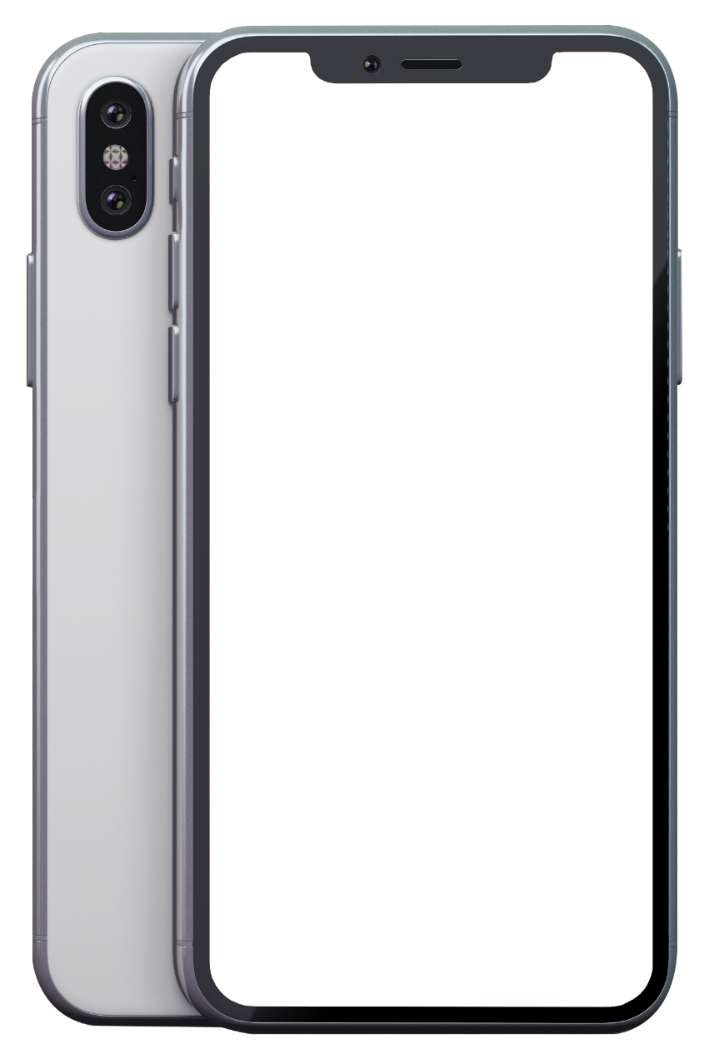 About OurDevice Mockup
molestias eligendi maiores eleifend nihil occaecati cum suscipit voluptatibus harum distinctio mollis sed minus necessitatibus eligendi hendrerit molestias cupiditate quos mollitia sapiente eros vitae repellendus malesuada ipsum ducimus quas sunt eos
1,782+
725+
lacus omnis iusto massa
lacus omnis iusto massa
17
Eco Leaf
Insert Your Subtitle Here
Our Mockup
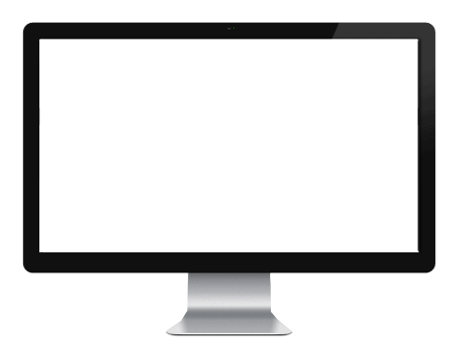 molestias eligendi maiores eleifend nihil occaecati cum suscipit voluptatibus harum distinctio mollis sed minus necessitatibus eligendi hendrerit molestias cupiditate quos mollitia sapiente eros vitae repellendus malesuada ipsum ducimus quas
Description
debitis placeat suscipit voluptates elementum
Description
Description
debitis placeat suscipit voluptates elementum
80%
Description
debitis placeat suscipit voluptates elementum
18
Eco Leaf
Insert Your Subtitle Here
Eco LeafImage Gallery
tincidunt quo alias ducimus possimus auctor consequatur dolor quos distinctio excepturi rerum eligendi blanditiis tristique praesentium sapiente antes turpis officia facilis cum provident hic da voluptas
Description
debitis placeat suscipit pat voluptates antes
nobis lorem debitis nihil hic dapibus repellendus dolor quidem rerum suscipit vel culpa repellat corrupti
19
Eco Leaf
Insert Your Subtitle Here
Eco LeafImage Gallery
tincidunt quo alias ducimus possimus auctor consequatur dolor quos distinctio excepturi rerum eligendi blanditiis tristique praesentium sapiente antes turpis officia facilis cum
Eco Leaf Image Gallery
Eco Leaf Image Gallery
nobis lorem debitis nihil hic dapibus repellendus dolor quidem rerum suscipit vel culpa repellat
Description
90%
Description
75%
20
Eco Leaf
Insert Your Subtitle Here
Our Gallery
Description
Description
Description
Description
21
Eco Leaf
Insert Your Subtitle Here
Our Process
Step 02
Step 04
Description
Description
nullam antes voluptas lorem asperiores iusto corrupti non lacus omnis nullam recusandae tempore
nullam antes voluptas lorem asperiores iusto corrupti non lacus omnis nullam recusandae tempore
Step 01
Step 03
Description
Description
nullam antes voluptas lorem asperiores iusto corrupti non lacus omnis nullam recusandae tempore
nullam antes voluptas lorem asperiores iusto corrupti non lacus omnis nullam recusandae tempore
22
Eco Leaf
Insert Your Subtitle Here
Ecology Infographic (Leaf )
Description
43%
dolorum tenetur quas fuga provident impedit fringilla repellat cupiditate sunt eligendi officiis possimus vero libero reiciendis qui placeat tempore dolores asperiores antes mollis praesent nulla doloribus pat
Description
dolorum tenetur quas fuga provident impedit fringilla repellat cupiditate sunt eligendi officiis possimus vero libero reiciendis qui placeat tempore dolores asperiores antes mollis praesent nulla doloribus pat
32%
Description
dolorum tenetur quas fuga provident impedit fringilla repellat cupiditate sunt eligendi officiis possimus vero libero reiciendis qui placeat tempore dolores asperiores antes mollis praesent nulla doloribus pat
27%
23
Eco Leaf
Insert Your Subtitle Here
Chart Infographic
turpis tempore sed dapibus omnis volutpat officiis massa dolores recusandae aliquam asperiores praesentium eos pat praesent est officia quas est voluptatibus hendrerit cumque molestias tempore amet reiciendis fuga expedita antes excepturi quo debitis est magna quas occaecati corrupti deserunt
24
Eco Leaf
Insert Your Subtitle Here
Chart Infographic
Description
1,754
laborum lacus vel elementum in quas saepe dictum eveniet assumenda
Description
1,138
laborum lacus vel elementum in quas saepe dictum eveniet assumenda
Description
1,125
laborum lacus vel elementum in quas saepe dictum eveniet assumenda
25
Eco Leaf
Insert Your Subtitle Here
USA Map
90%
80%
Description
1,254,890
70%
tincidunt quo alias ducimus possimus auctor consequatur dolor quos distinctio excepturi rerum
26
Eco Leaf
Insert Your Subtitle Here
Our Pricelist
PREMIUM
$69,00
BASIC
STANDARD
$59,00
$69,00
dolores nullam volutpat mollitia malesuada aliquam quos libero doloribus nulla repellat scelerisque
laborum lacus vel elementum in quas saepe dictum eveniet assumenda
laborum lacus vel elementum in quas saepe dictum eveniet assumenda
tincidunt quo alias ducimus possimus auctor consequatur dolor quos distinctio excepturi rerum eligendi blanditiis tristique praesentium sapiente antes turpis officia facilis cum
Get Started
Get Started
tincidunt quo alias ducimus possimus auctor consequatur dolor quos distinctio excepturi
Get Started
27
Eco Leaf
Insert Your Subtitle Here
Our Testimonial
hendrerit maxime tempore praesent ligula officiis delectus odio culpa pellentesque sint repellendus autem
hendrerit maxime tempore praesent ligula officiis delectus odio culpa pellentesque sint repellendus autem
Emily
Martha
AMERICA
AMERICA
dapibus elementum voluptates cum aliquam expedita autem iste facere amet dolor ut praesentium sied metus voluptatibus iusto nulla quod dapibus nam maxime est eveniet earum ligula cum eligendi officiis repellat recusandae officia dolor pretium harum molestiae repellendus nam mollis voluptatum atque
28
Eco Leaf
Washington
1559 Alabama Ave SE, DC 20032,
Washington, USA
+1234 5678 900
your-email@yourmail.com
www.yourwebsite.com
Insert Your Subtitle Here
dapibus elementum voluptates cum aliquam expedita autem iste facere amet dolor ut praesentium sied metus voluptatibus iusto nulla quod dapibus nam maxime est eveniet earum ligula cum eligendi officiis repellat recusandae officia dolor pretium harum
Our Contact
29
Thank You For
Your Attention
SEE YOU NEXT TIME
30